Урок СБО 7 класс
Тема урока: Посылка





 учитель СБО
Земцова В.Я.
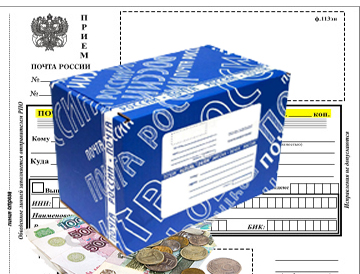 Виды почтовых отправлений
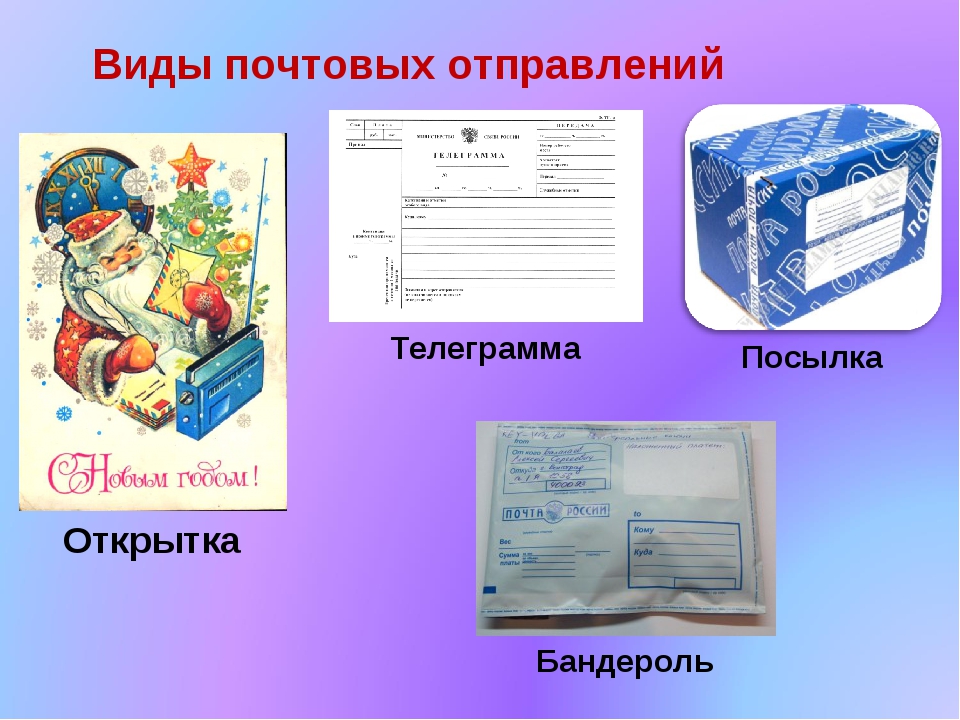 Что такое посылка?
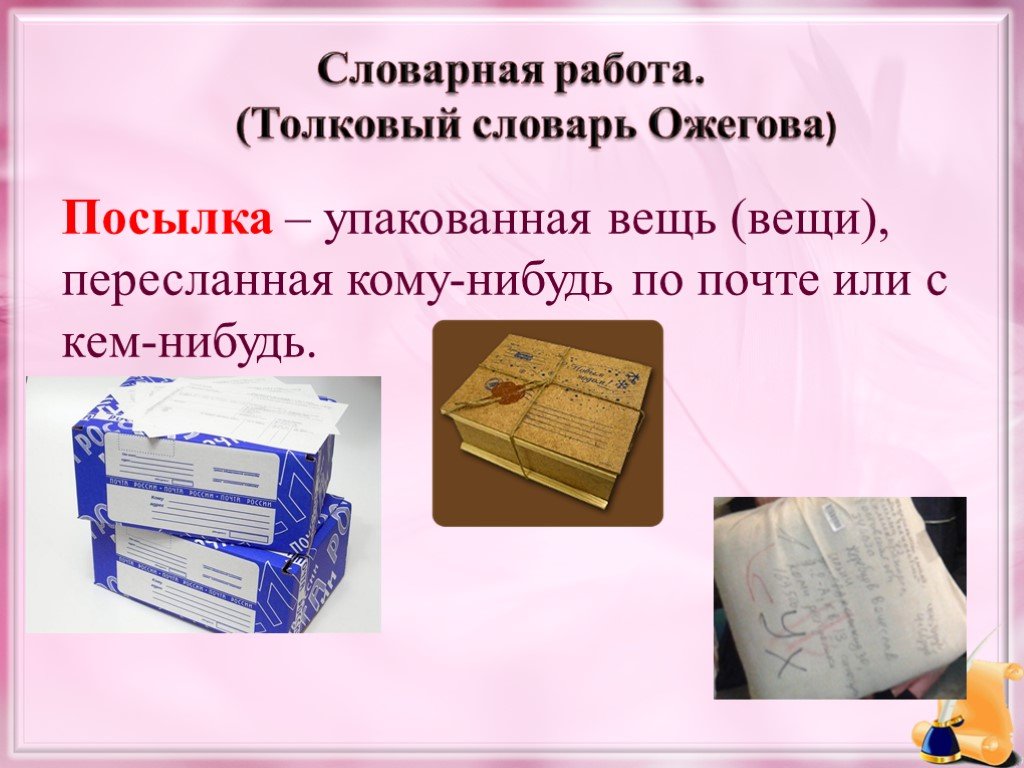 Виды посылок
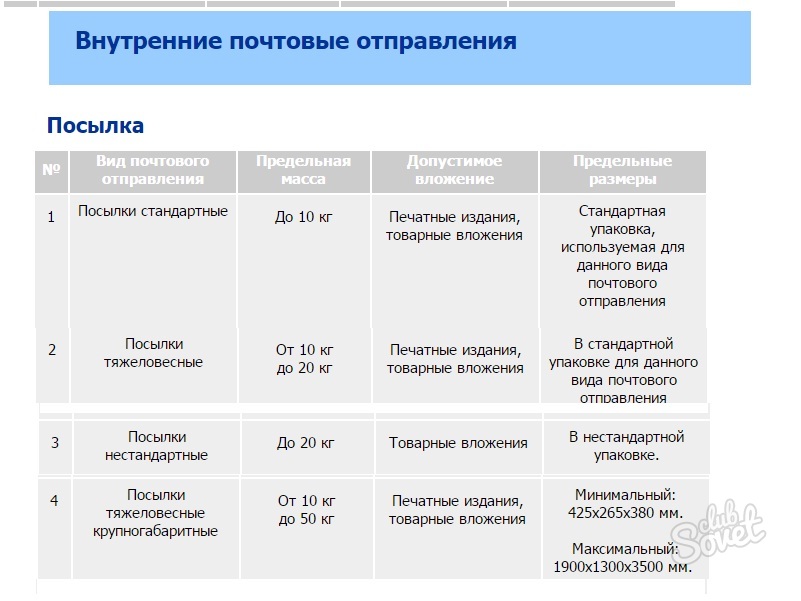 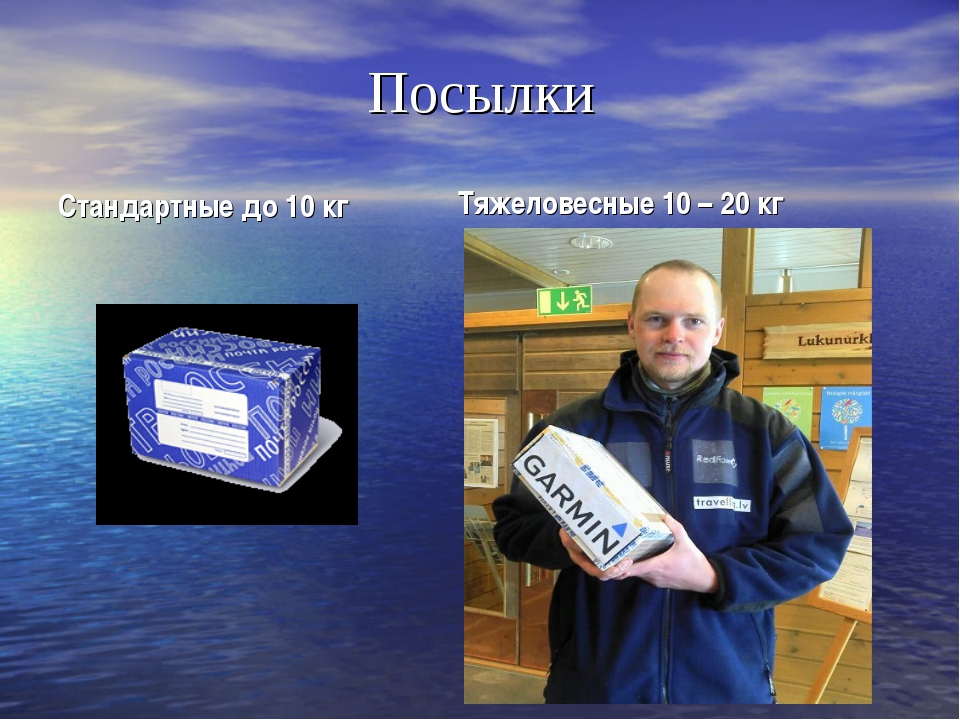 Виды упаковок
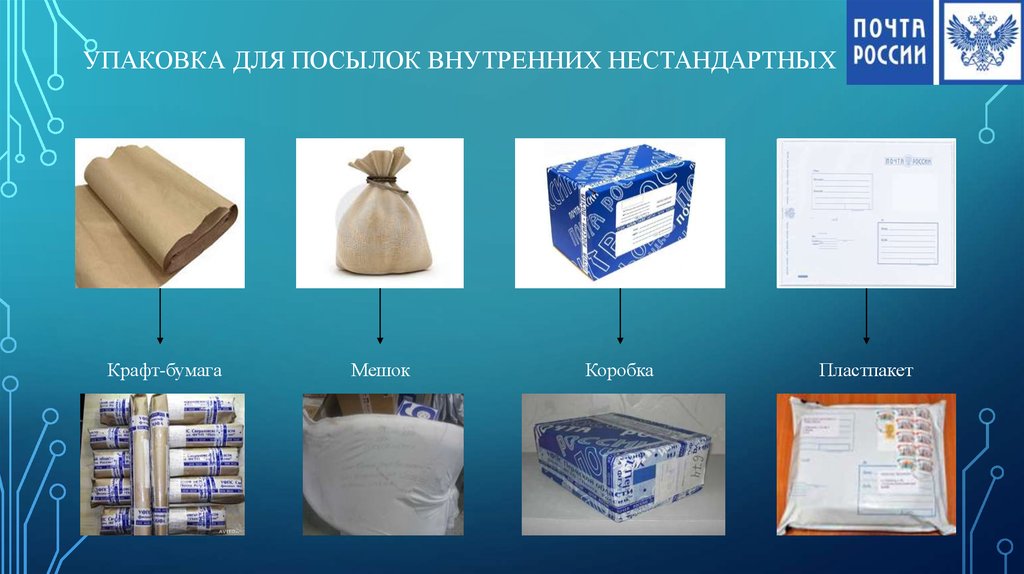 Прием и выдача посылок
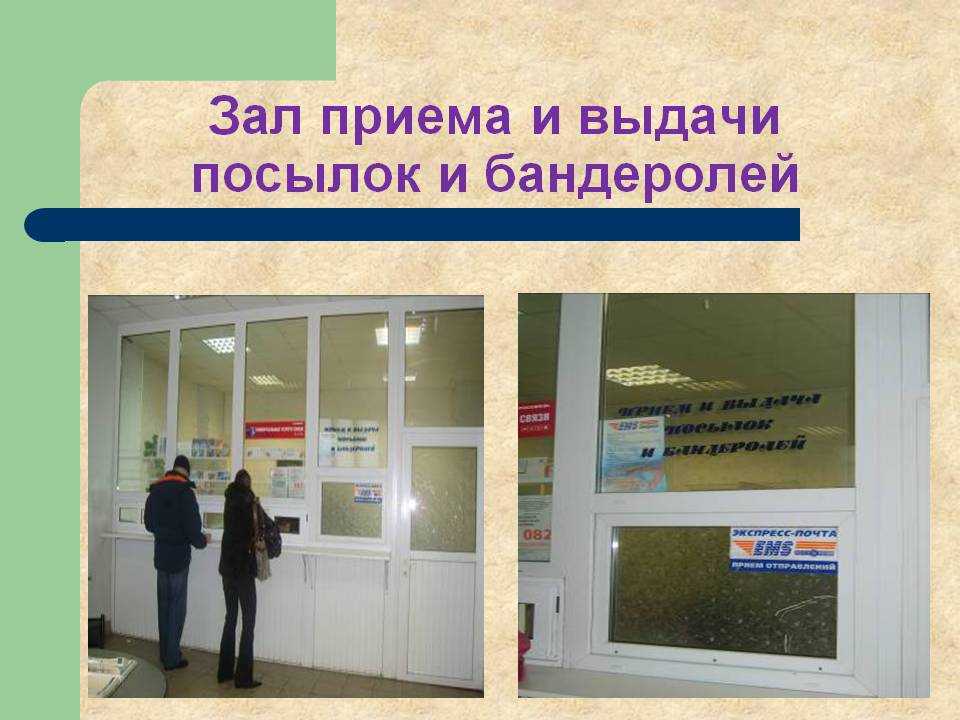 Отправка посылки
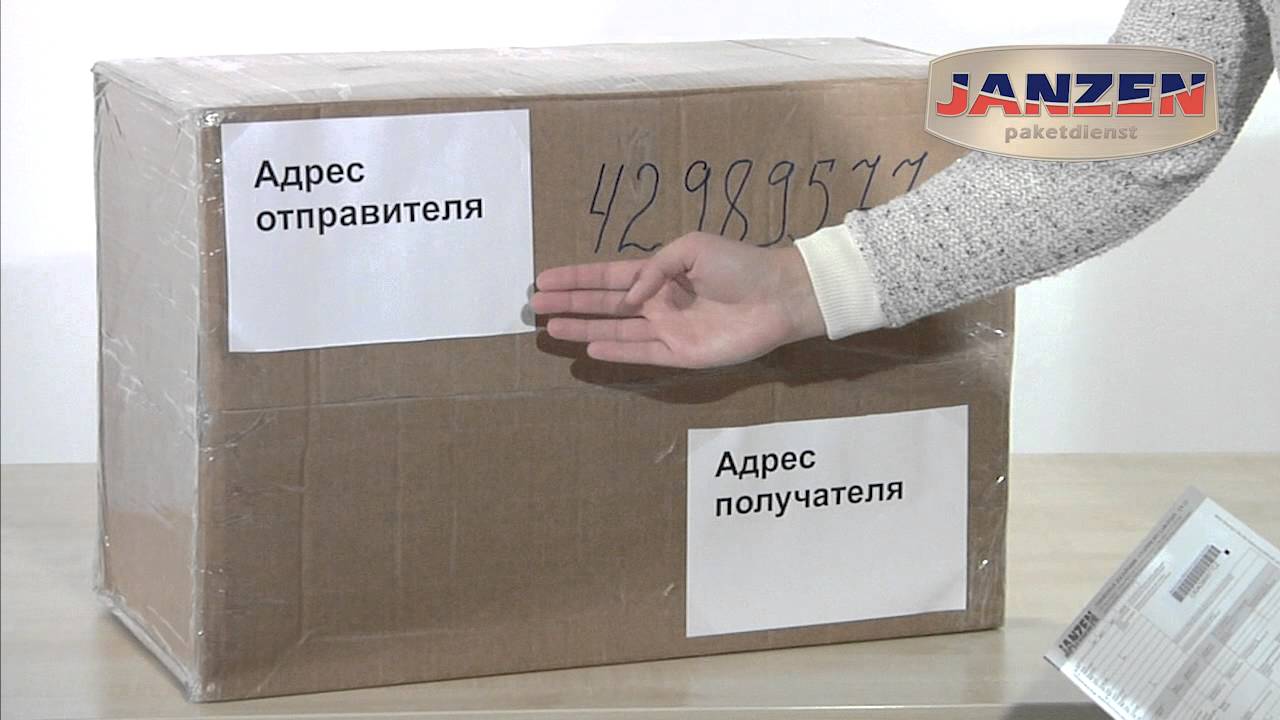 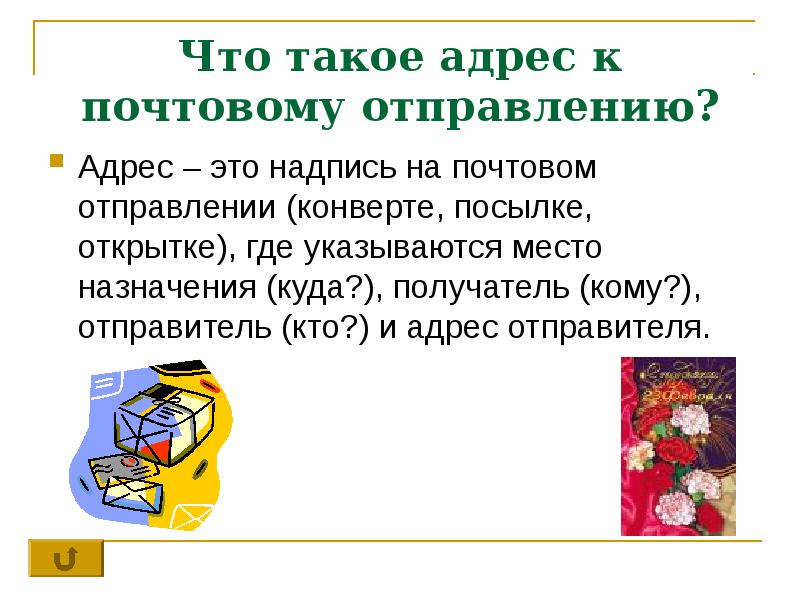 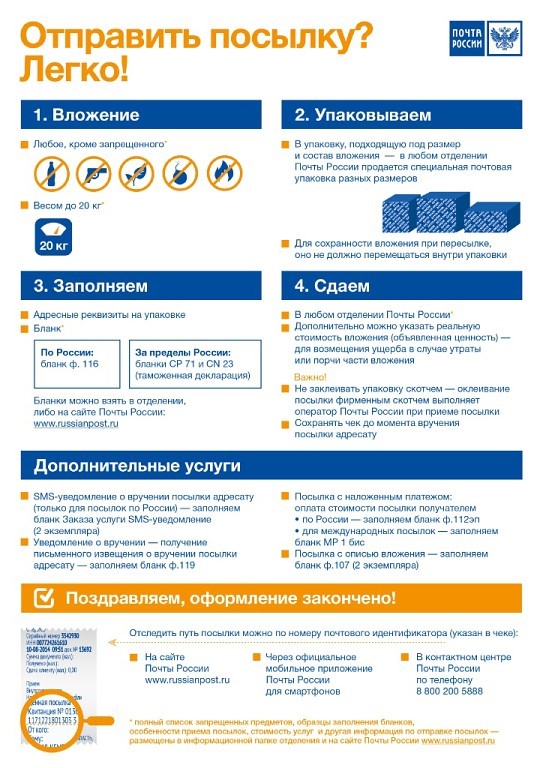 Оформление отправления посылки
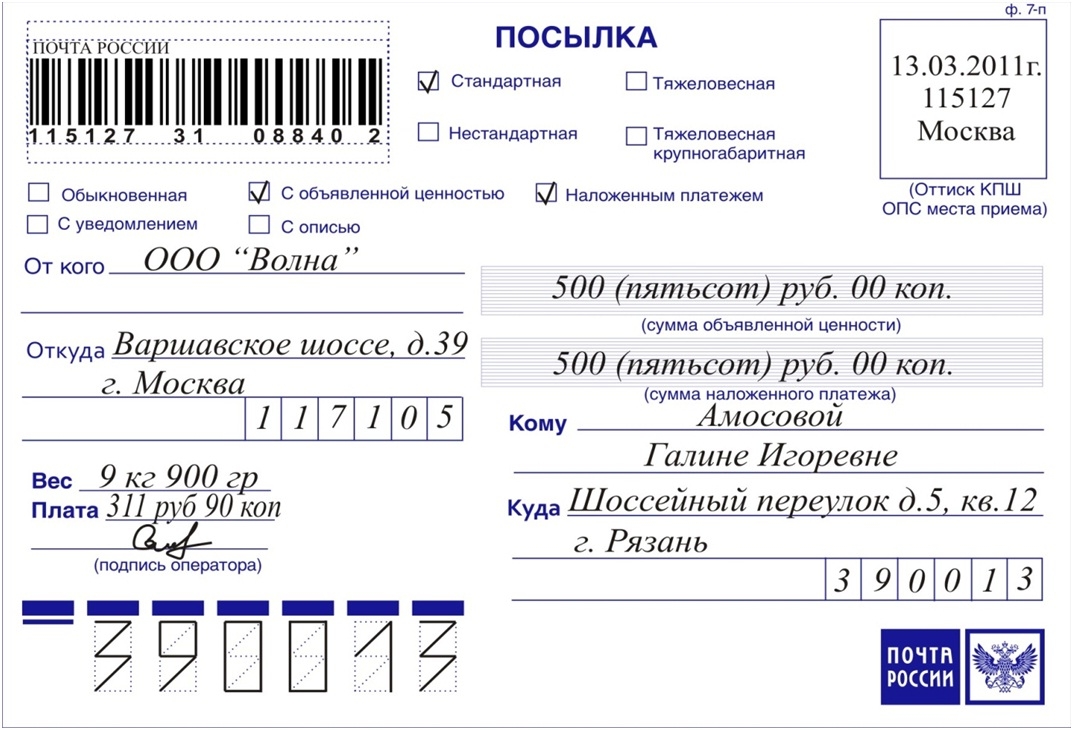 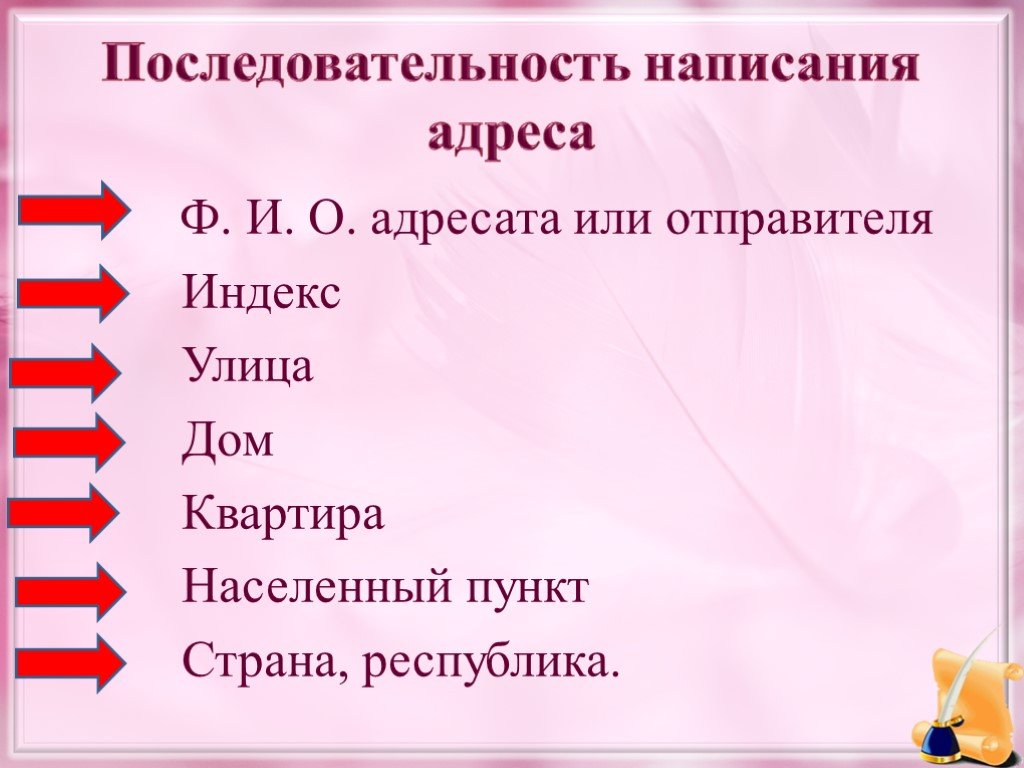 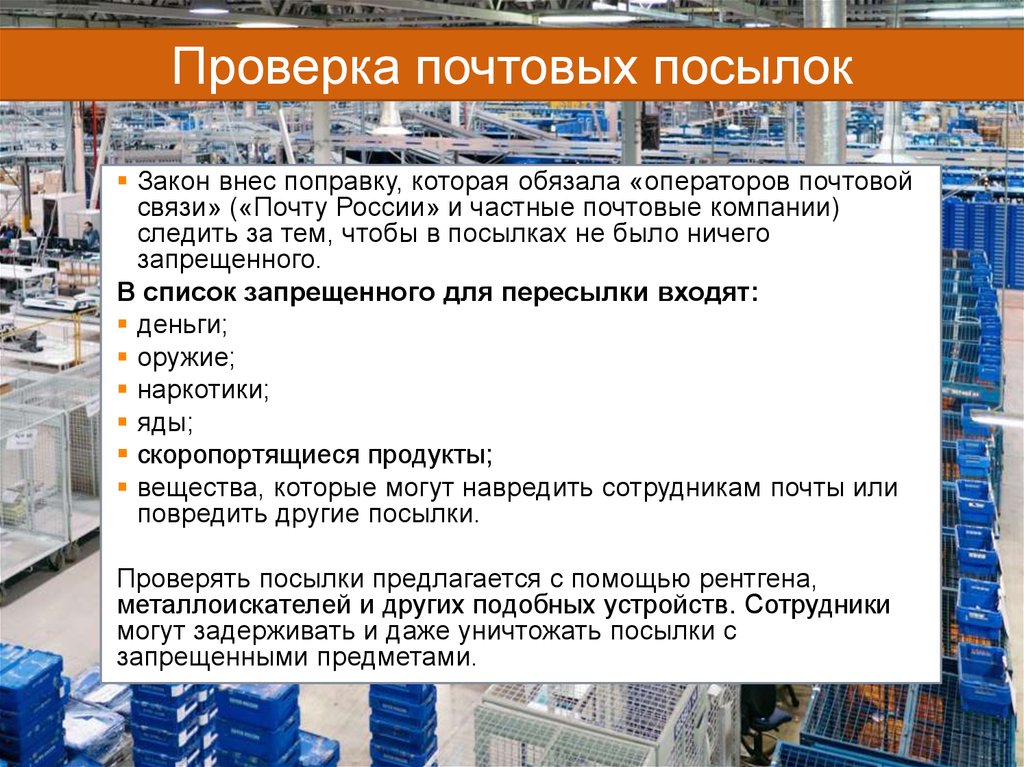 Вопросы для закрепления.
Назовите виды почтовых отправлений.
Что такое посылка?
 Какие виды посылок вы знаете?
Какие виды упаковок вы знаете?.
Какой вес у посылки?
Что нельзя отправлять  посылкой?
Как отправить посылку?
МОЛОДЦЫ!
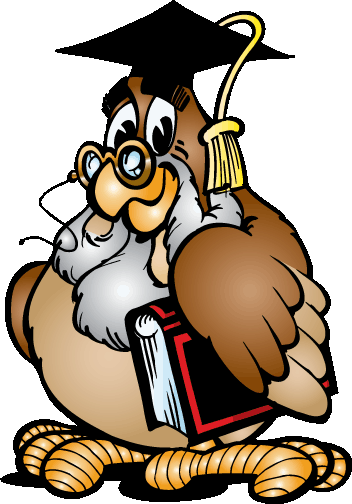 «ДО НОВЫХ ВСТРЕЧ!»